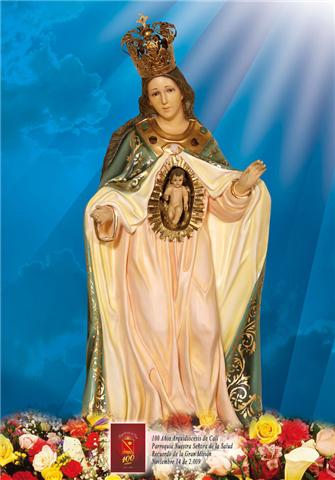 PARROQUIA 
NUESTRA SEÑORA DE LA SALUD
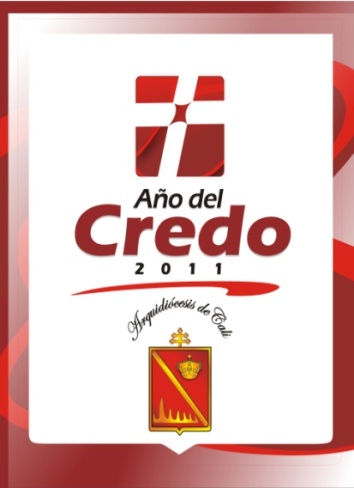 Yo soy la luz del mundo dice el Señor; el que me sigue tendrá la luz de la vida.
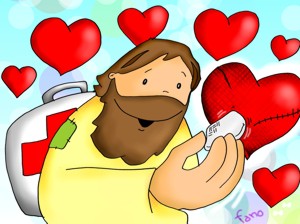 CANTO DE ENTRADA
DAME UN NUEVO CORAZÓN

Dame un nuevo corazón Señor, un corazón para adorarte, un corazón para servirte, dame un nuevo corazón Señor.
/Limpio como el cristal, dulce como la miel, un corazón que sea como el tuyo Señor/
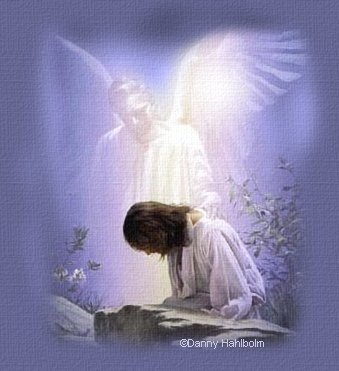 Por el mundo y por la paz, 
señor ten piedad.
Por el sol y las estrellas,
señor ten piedad.
Por los hombres y los niños,
 padre ten piedad.
Por aquellos que no aman, 
padre ten piedad.
/Señor piedad, piedad de nosotros piedad/
Lectura Del libro de Samuel (16, 1b. 6-7)
David es ungido rey de Israel.
Al Salmo respondemos todos:

EL Señor es mi pastor, nada me falta.
Lectura  De la Carta del apóstol San Pablo a los Efesios (5, 8-14)
Levántate de entre los muertos, y Cristo será tu luz.
Eres mi pastor Oh! Señor, nada me faltará si me llevas tú.
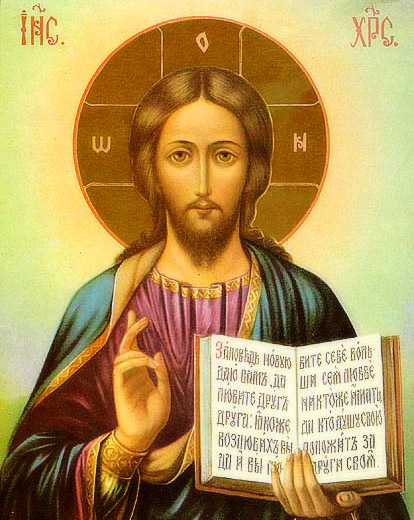 Lectura del Santo Evangelio de nuestro Señor Jesucristo según san Juan  (9, 1-41)

Fue, se lavó, y volvió con vista.
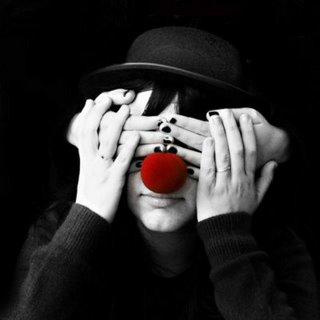 Ciego de nacimiento y mis cegueras: 
- injusticias, pecado, orgullo…
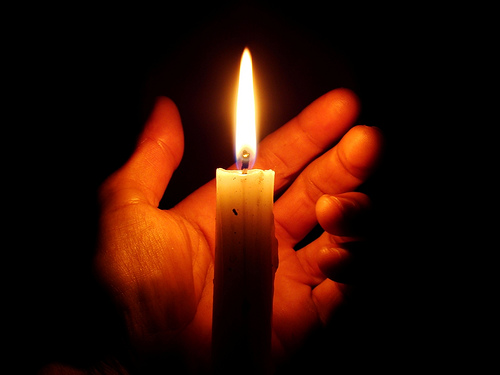 2. Jesús me sana (ilumina: me salva, me da la fe)
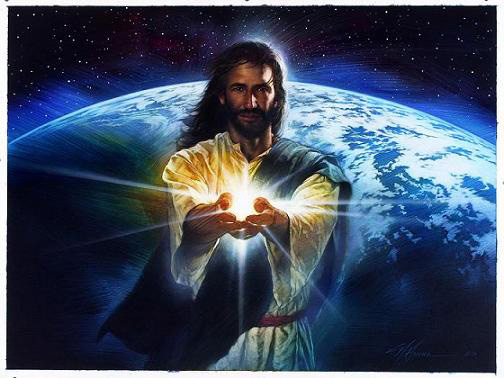 3. Creo Señor… ¿crees en Jesús?








La meta de la fe es el reconocimiento de que el hombre llamado Jesús es el Señor
Meditemos… 
Recordemos: Jesús libera al ciego de su ceguera. 
¿Vamos por la vida descubriendo las cegueras a nuestro alrededor y nos ponemos en acción, o miramos a otro lado, o sencillamente nos quedamos en un ‘pobrecito’?
También nosotros hemos estado ciegos…¿reconocemos a Jesús como quien nos ha sanado de nuestras cegueras… y eso nos ha llevado a reconocerlo como Señor?
¿Le creemos a Jesús y que implica creer en Jesús?
Un compromiso de fe para esta semana es…
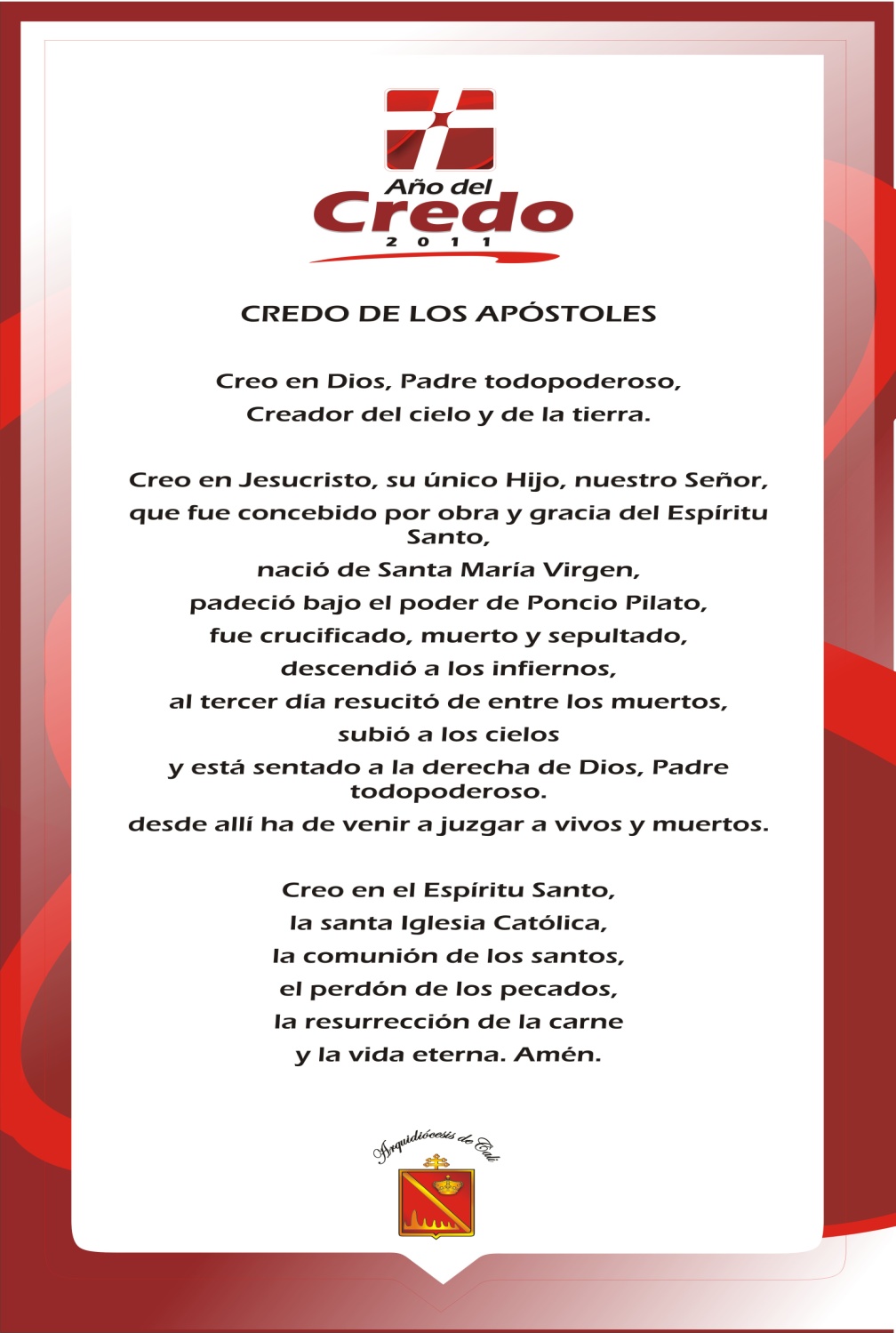 Esta es nuestra fe. Esta es la fe de la Iglesia, que nos gloriamos de profesar en Cristo Jesús, nuestro Señor.
TODOS:

Aumenta, Señor, nuestra fe.
OFERTORIO

Te ofrecemos nuestra vida consagrada para servir, te entregamos nuestra fe en tu mesa que es amor, ese vino que hoy consagras con el pan de la verdad, ese cuerpo y esa sangre para nuestra salvación.
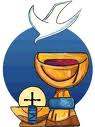 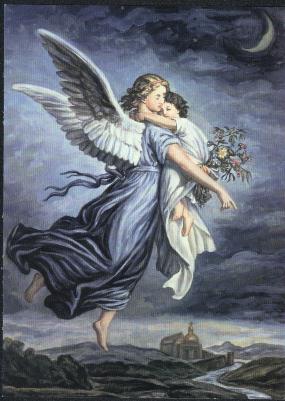 SANTO

Santo es Dios porque me enseña la verdad, que es amar sin esperar ningún favor, entregando por entero el corazón, enterrando orgullo, miedo, frustraciones, celos, santo es Dios porque es la luz universal, que ilumina todo lo que es fuerza capaz de cambiar tristeza por felicidad, santo es Dios por su justicia y su bondad. 
Hosanna cantare cuando en mi alma sienta a Dios, hosanna cantare cuando lo encuentre y escuche su voz, hosanna cantare cuando en mis obras sienta que hay amor, hosanna cantare, hosanna cantare.
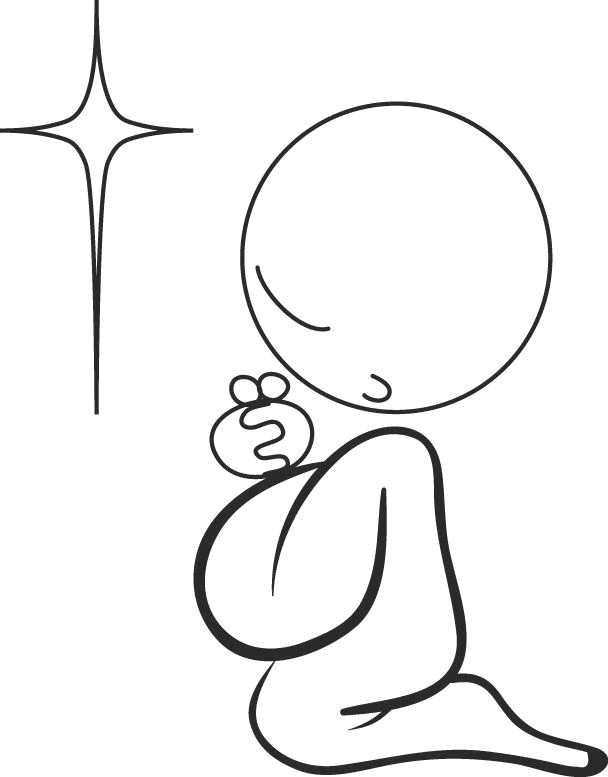 LLEGAMOS AL MOMENTO MÁS IMPORTANTE DE LA EUCARISTÍA 
NOS PONEMOS DE RODILLAS
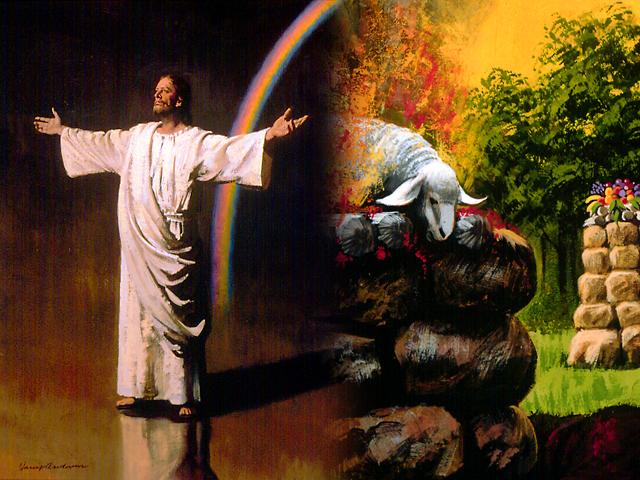 CORDERO

Oh cordero que quitas el pecado
Ten piedad de mí, ten piedad de mí.
Oh cordero que quitas el pecado 
Danos la paz, danos la paz.
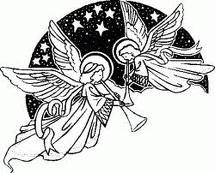 CANTO DE COMUNIÓN
ANGELES DE DIOS

 Si tu sientes cerca un barrullo y no sabes que es, es un ángel llegando aunque no lo ves para acercar nuestras oraciones a Dios, sin mas abre el corazón y comienza  a cantar, que no hay gozo mas grande que el amor celestial y los ángeles ya vienen a celebrar.
Si vuelan los ángeles en el lugar, en medio de todos y sobre el altar, trayendo las manos llenas de bendiciones, no se si el cielo bajo que fue lo que paso, yo se que esta lleno de ángeles si, y que el mismo Dios está aquí.
Si los ángeles vuelan la iglesia se alegra todos cantan y lloran las almas se elevan, se asusta el infierno se aleja el mal, siente un ruido de alas los ángeles vuelan, confía hermano que ha llegado la hora, la hora de Dios y el te quiere encontrar. 

Si vuelan los ángeles en el lugar en medio de todos y sobre el altar trayendo las manos llenas de bendiciones no se si el cielo bajo que fue lo que paso, yo se que esta lleno de ángeles si, y que el mismo Dios está aquí.
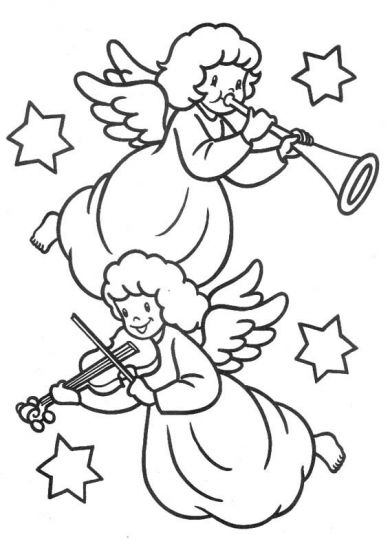 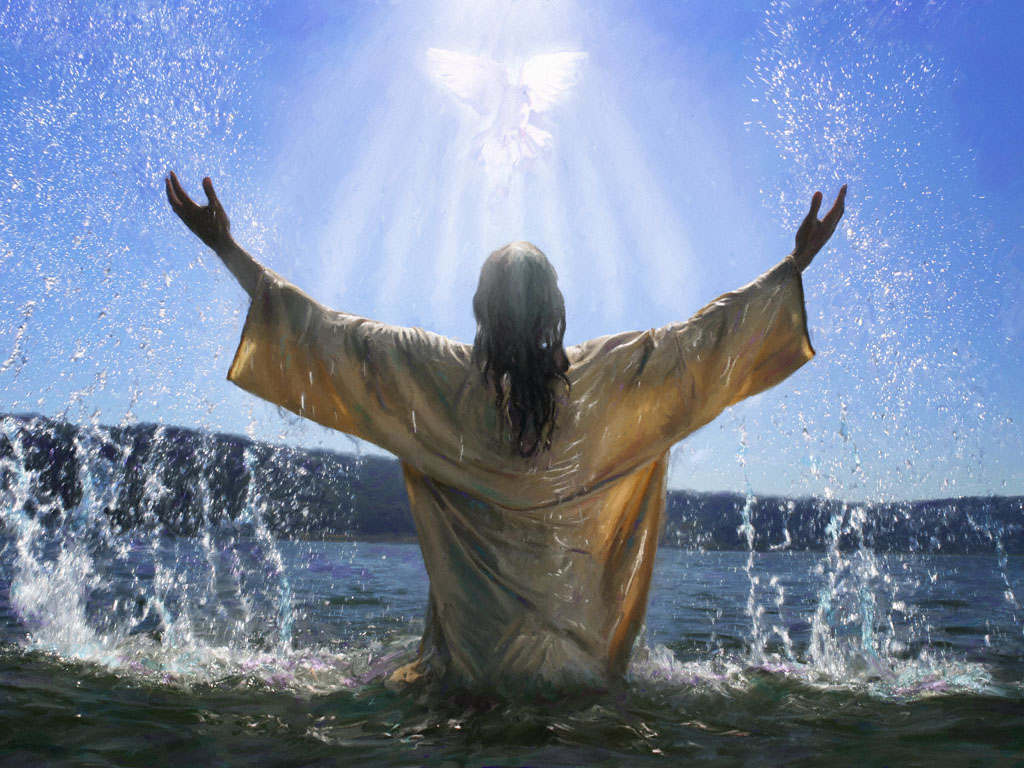 GRUPOS PARROQUIALES: 

Alabanza: miércoles 7:30 p.m. 
Grupo la gran misión: jueves 6:00 p.m.
Grupo juvenil: viernes 6:00 p.m.


	¡TE ESPERAMOS!